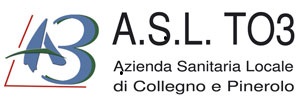 Laboratorio Territoriale 
Piemonte e Valle D’Aosta

Progetto COT ASL TO 3
Dr.ssa Paola Fasano – Direttore Distretto Pinerolese
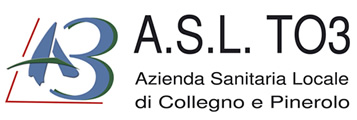 PNRR
Mission 6
M6C2 – Innovazione, ricerca e digitalizzazione del Servizio Sanitario

Aggiornamento tecnologico e digitale;

Formazione, ricerca scientifica e trasferimento tecnologico.
M6C1 – Reti di prossimità, strutture e telemedicina 
per l’assistenza sanitaria territoriale

Case della Comunità e presa in carico della persona;
 Casa come primo luogo di cura e telemedicina:
Casa come primo luogo di cura (ADI);
Implementazione delle Centrali operative territoriali    (COT);
Telemedicina per un migliore supporto ai      pazienti cronici.
Rafforzamento dell’assistenza sanitaria intermedia delle sue strutture (Ospedali di  Comunità).
Aprile 2021 Spetta ad AGENAS,quale tramite peril Ministero della Salute, l’attuazione degli interventi relativi alla M6C1  
 Reti  di prossimità, strutture e telemedicina per l’assistenza sanitaria territoriale.​
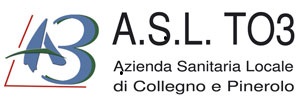 DECRETO MINISTERIALE 77 del 23/05/2022
 «Modelli e standard per lo sviluppo dell’Assistenza Territoriale nel SSN»
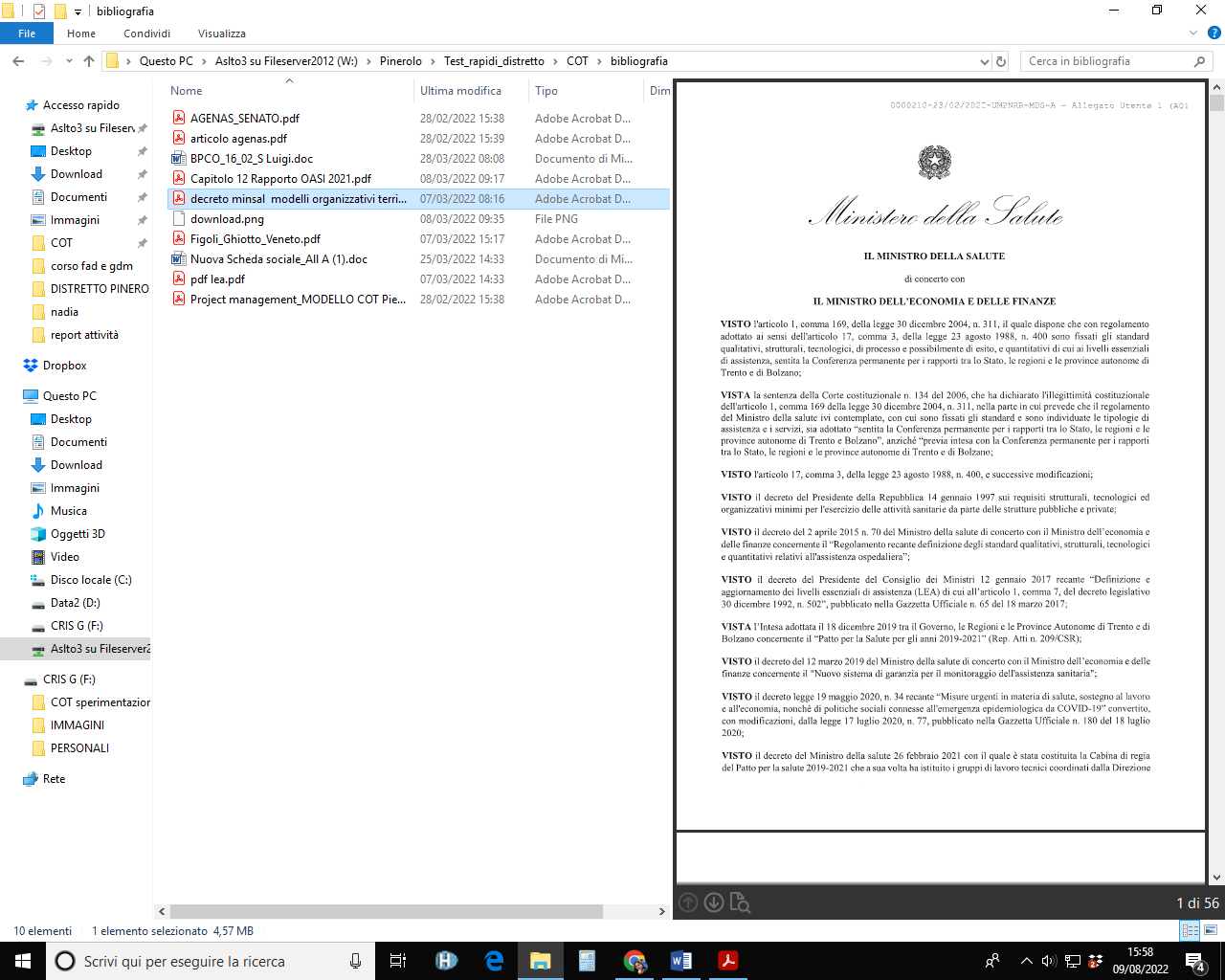 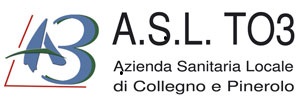 AGENAS «Potenziamento
    dell’assistenza sanitaria e 
Territoriale»
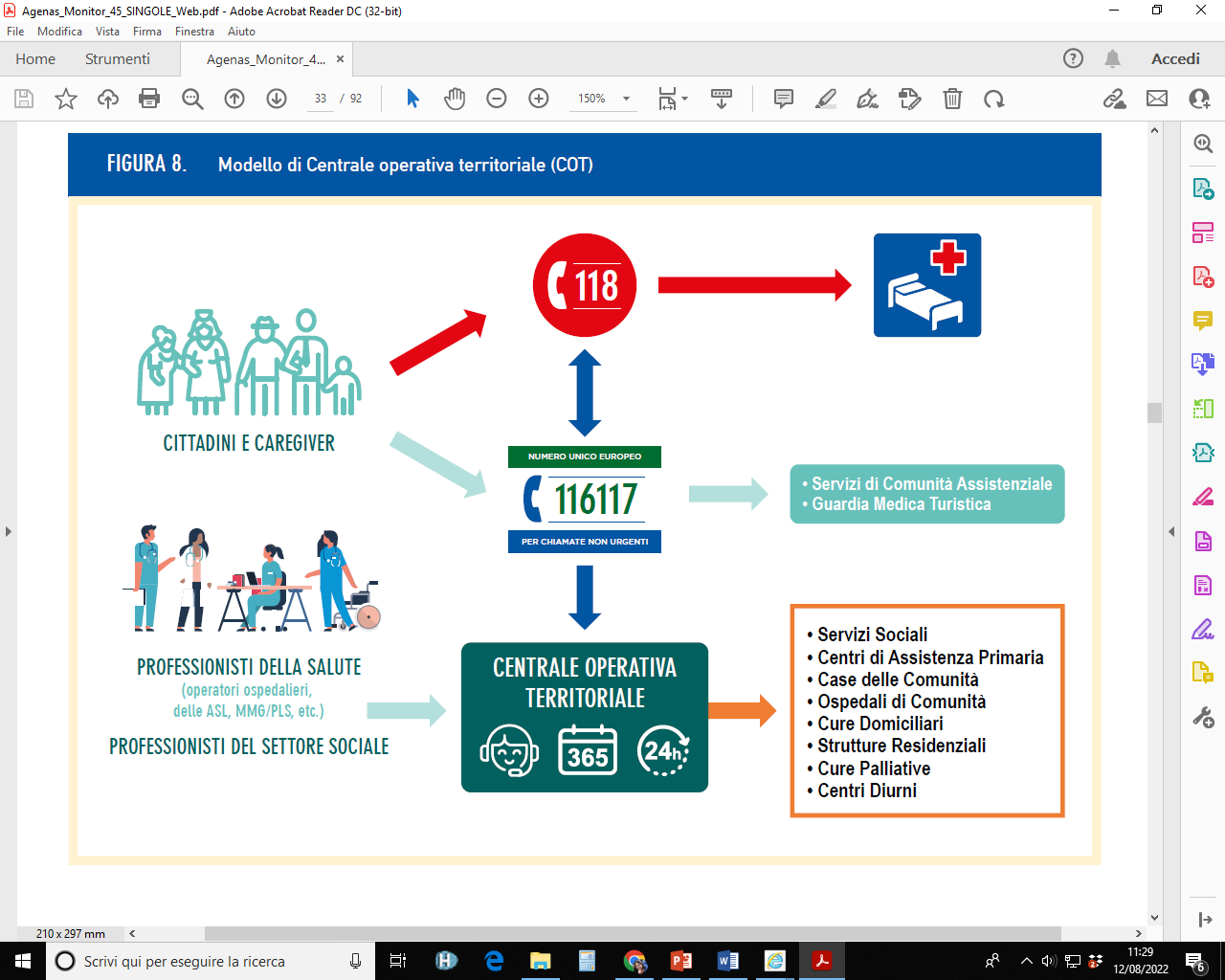 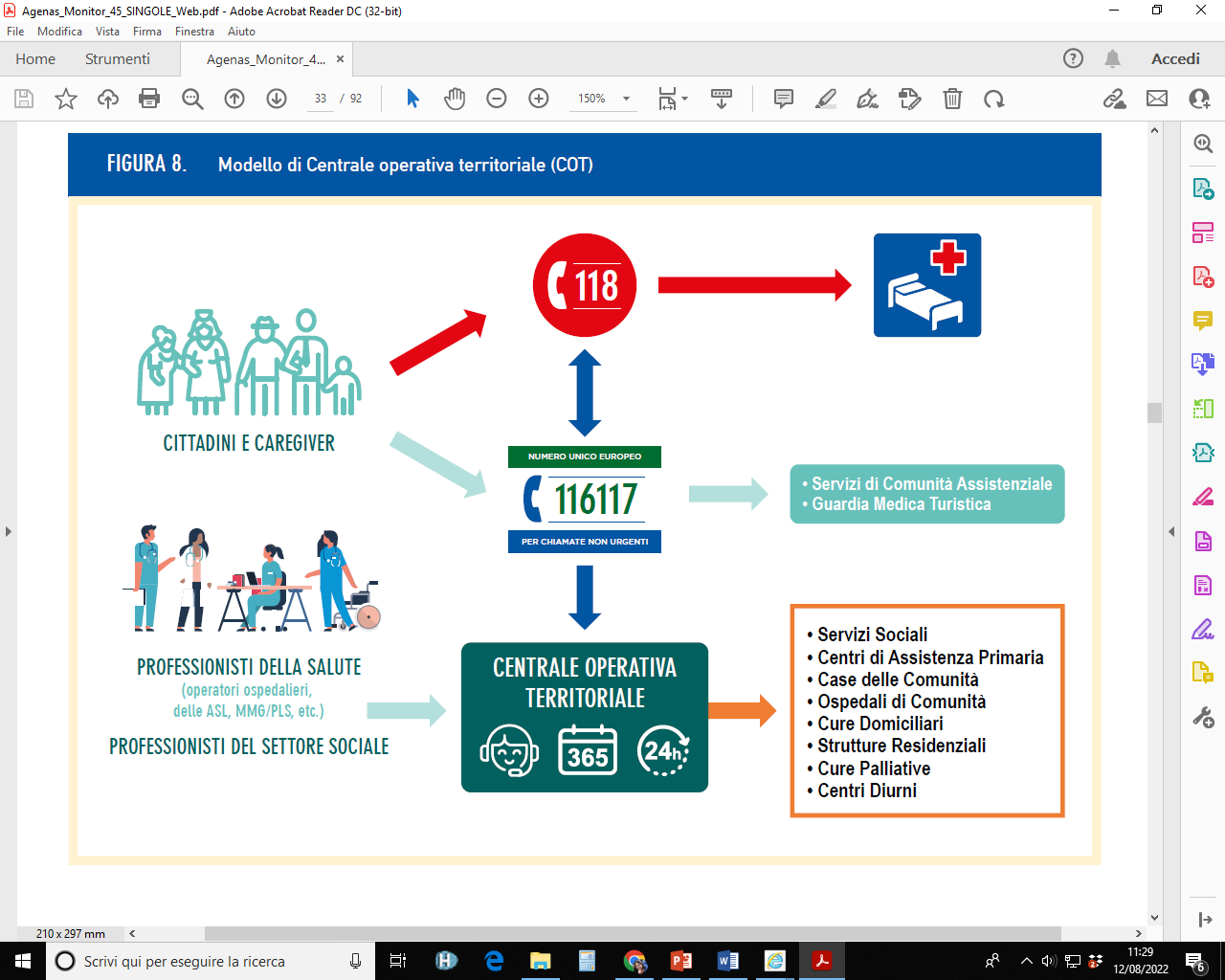 PUA
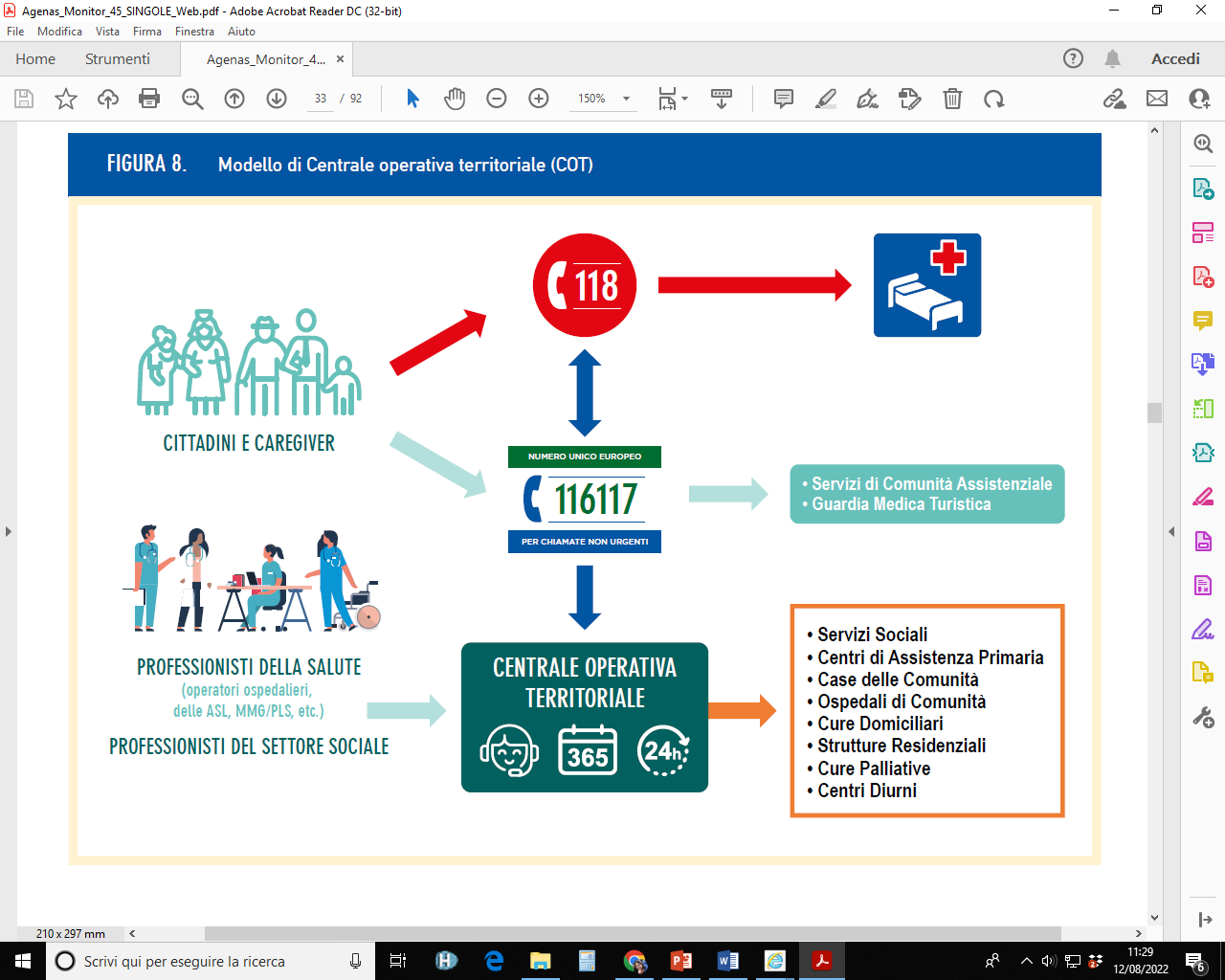 Percorso Regionale COT
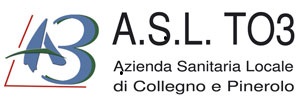 Analisi progetto diapositiva 2
AGENAS : presentazione al Senato
REGIONE PIEMONTE : definizione progetto con le Asl Città di Torino, Asl To3, Cn2, No
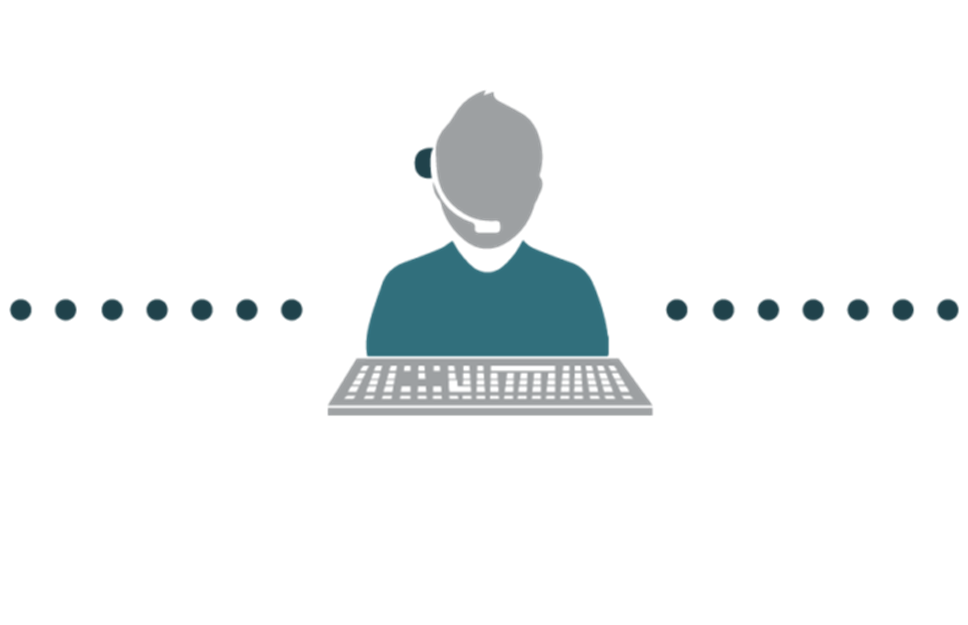 OCT21
FEB 22
MAG 22
AUG21
SINGOLE AZIENDE: definizione procedurale nei singoli contesti con integrazione e collaborazione con gli enti gestori
Documento di sintesi «Modello Sperimentale di COT»
Determina   Regionale n. 906 del  27/5/2022
SETT 22
SINGOLE AZIENDE: avvio sperimentazione
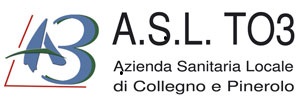 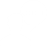 IDENTIFICAZIONE GRUPPO DI LAVORO AZIENDALE
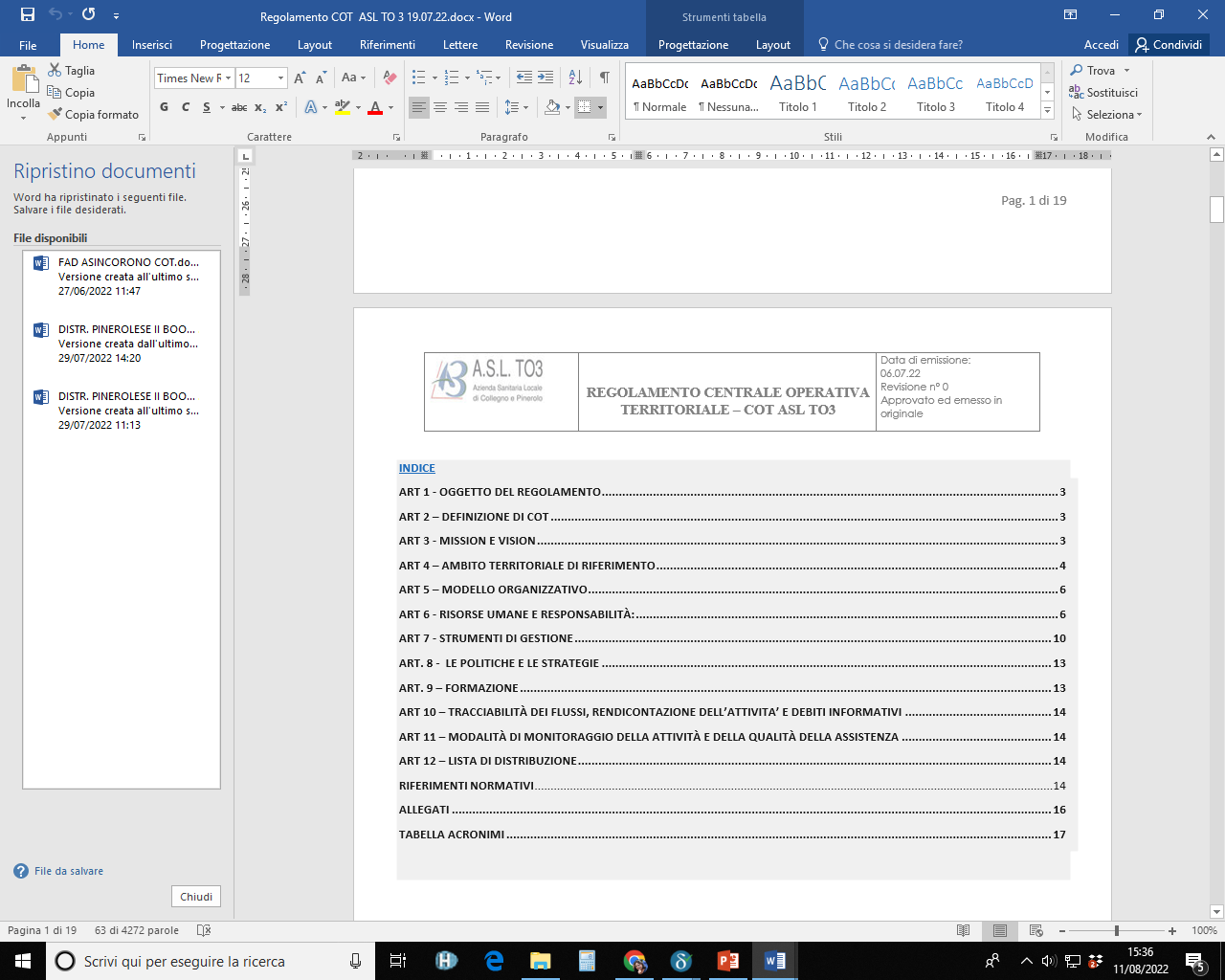 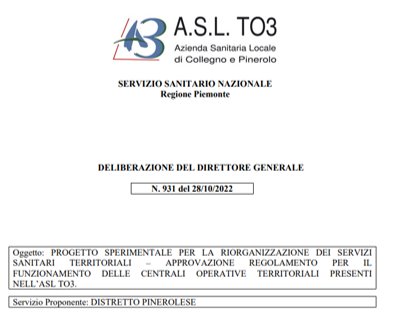 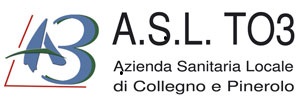 Analisi progetto diapositiva 2
C.I.S.S.A
CO.N.I.S.A.
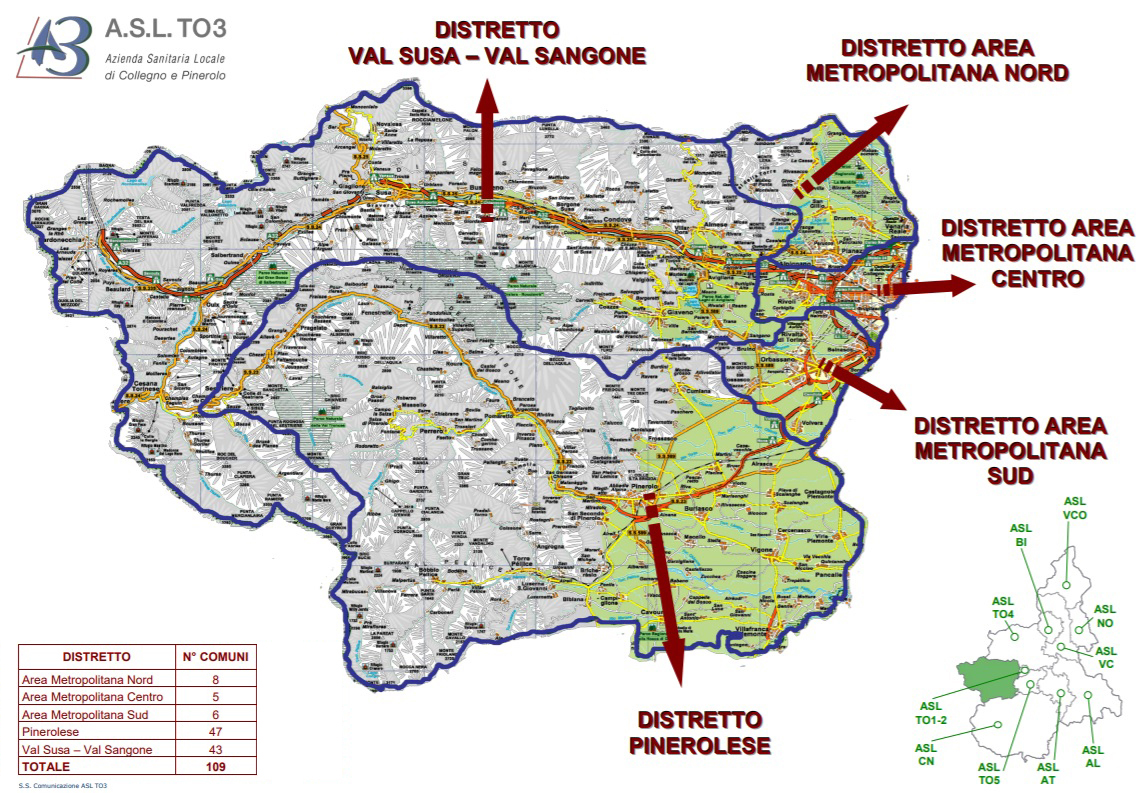 Art. 4.1 
Ambito di applicazione
C.O.S.
C.I.D.I.S.
Unione Comuni
C.I.S.S.
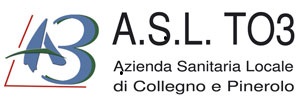 Distretto Pinerolese (01 Novembre 2022) 
Distretto Metropolitano Nord (27 Dicembre 2022)
Distretto Val Susa e Val Sangone (12 Aprile 2023)
Distretto Metropolitano Centro (11 Maggio 2023)
Distretto Metropolitano Sud (27 Giugno 2023)
Calendarioattivazione COT ASL TO 3
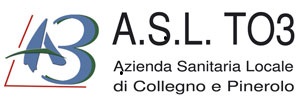 La C.O.T. è un modello organizzativo distrettuale con  funzioni di coordinamento organizzativo della presa in carico della persona e di raccordo/connessione tra servizi e professionisti coinvolti nei diversi setting clinico-assistenziali (attività territoriali, ospedaliere, sanitarie e socioassistenziali, in dialogo con la rete dell’emergenza-urgenza), compresi gli Enti Gestori dei Servizi Socio Assistenziali.                                                                                                                                                                 L’obiettivo è quello di assicurare continuità, accessibilità e integrazione della cura e dell’assistenza
Art.2  Definizione della Cot
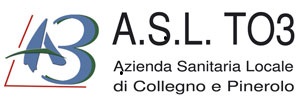 4.2 Destinatari delle attività: Utenti target
Pazienti vulnerabili destinatari di presa in carico integrata sanitario e socio-sanitario con bisogni complessi
Pazienti che necessitano di un percorso di dimissione anticipata e assistita al domicilio (cure domiciliari, lungoassistenza) o ad altro setting di cura 
Pazienti già seguiti che necessitano di trasferimento ad altro setting di cura
Utenti segnalati perché frequent user dei PS o cronici con ricoveri ripetuti

Pazienti affetti da patologie croniche con PSDTA e PCP (Piano di cura personalizzata) attivati che necessitano di monitoraggio

Pazienti in Telemedicina e Teleassistenza.
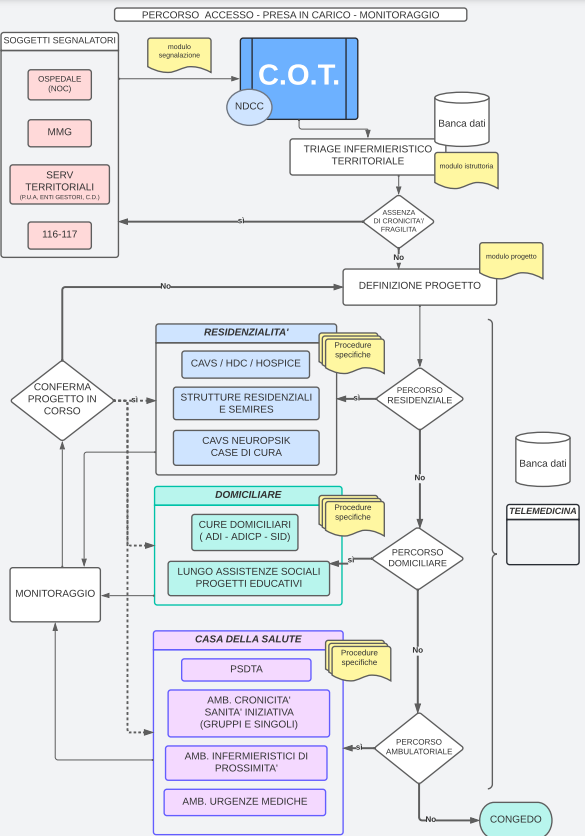 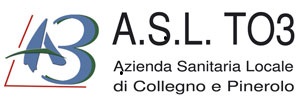 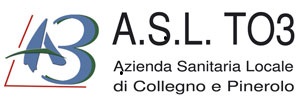 Art. 6 RISORSE UMANE E RESPONSABILITA’: ORGANIGRAMMA
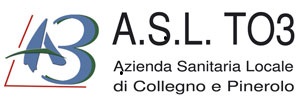 Art. 8 Politiche e strategie: collaborazione e coordinamento con altri servizi
Dipartimento di Salute Mentale 
Dipartimento delle Dipendenze
S.S. Cure Domiciliari
S.S. Cure Palliative 
S.S. Area Fragilità e non Autosufficienza 
Enti Gestori delle funzioni socio assistenziali 
S.C. Farmacia Ospedaliera 
S.S. Integrativa e Protesica 
S.S. Continuità delle cure 

Nella propria operatività la COT si avvale dell’apporto di professionisti  dei Dipartimenti/Servizi dell’ASL e degli Enti Gestori coinvolti nel processo di valutazione/progettazione/realizzazione dei percorsi di cura.
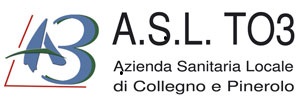 Art. 9 Formazione
La formazione è rivolta a tutti gli operatori e professionisti coinvolti nei processi assistenziali di continuità delle cure. 
Preferibilmente formazione sul campo, ricompresa nella formazione obbligatoria.
Piano formativo annuale specifico per:
 Operatori 116-117; operatori e professionisti sanitari ; operatori e professionisti degli Enti Gestori
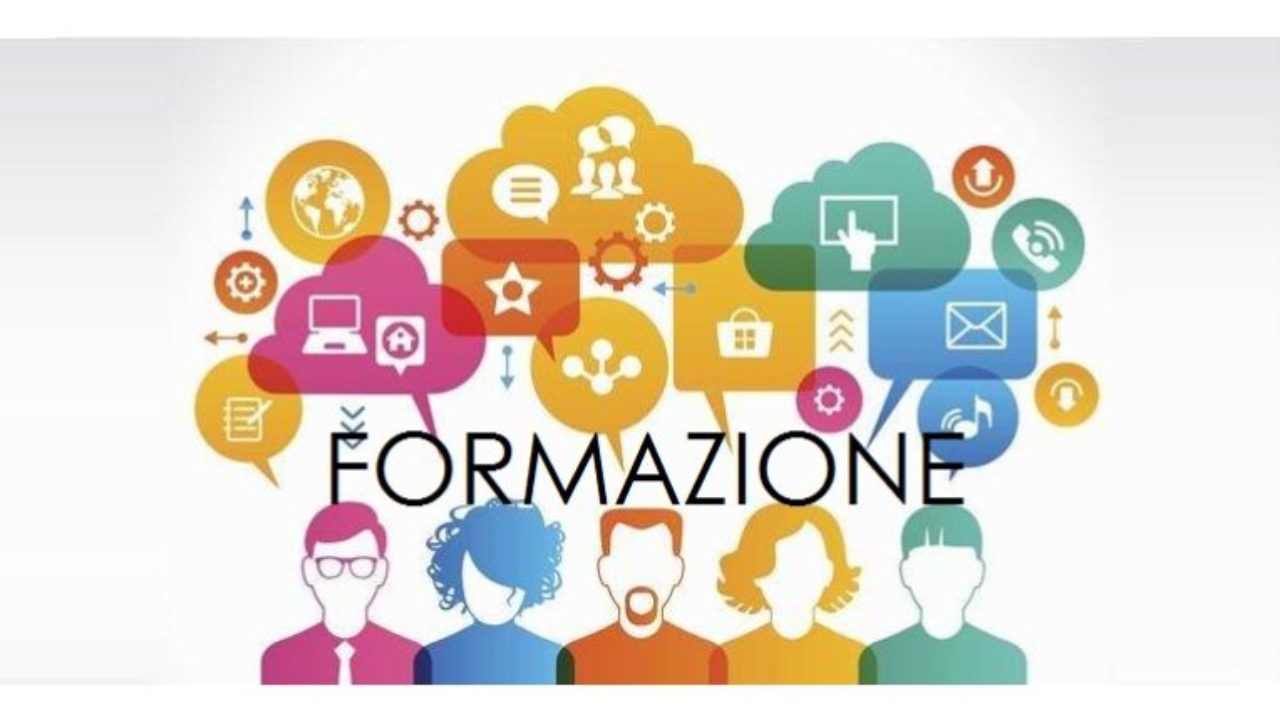 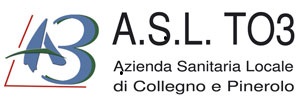 FORMAZIONE SUL CAMPO 2022
GRUPPI DI MIGLIORAMENTO
Piccoli gruppi  di professionisti, interfunzionali e interprofessionali, che intervengono sui processi di lavoro con le metodologie del miglioramento continuo, presidiando globalmente il percorso del cambiamento (analisi, diagnosi, terapia, valutazione, implementazione e documentazione).
 FOCUS Continuità ospedale territorio e PSDTA
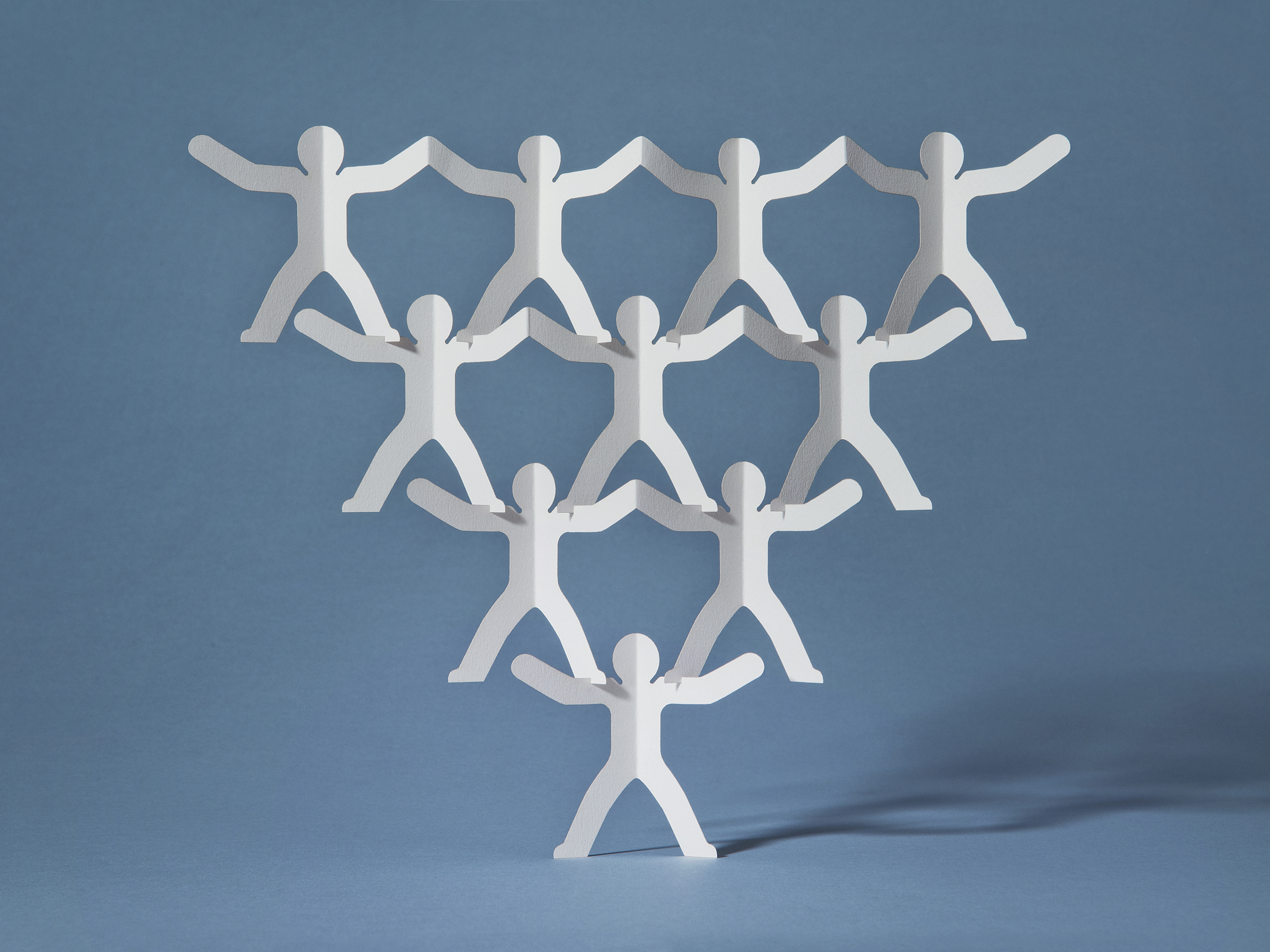 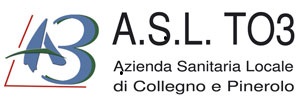 FORMAZIONE SUL CAMPO 2023
Ad un anno dall’avvio Corso 2023 inizio 8/11/23

5 incontri in plenaria e 4 incontri di studio individuale in sottogruppi per rispondere al bisogno formativo e promuovere un miglioramento dell’assistenza erogata garantendo l’equità di accesso ai servizi socio-sanitari, 

uniformare la procedura di segnalazione, chiusura e monitoraggio della domanda
identificare criteri minimi omogenei  della popolazione più fragile
modalità di presa in carico; 
condividere ed uniformare la reportistica dei flussi; 
conservazione della documentazione uniformi
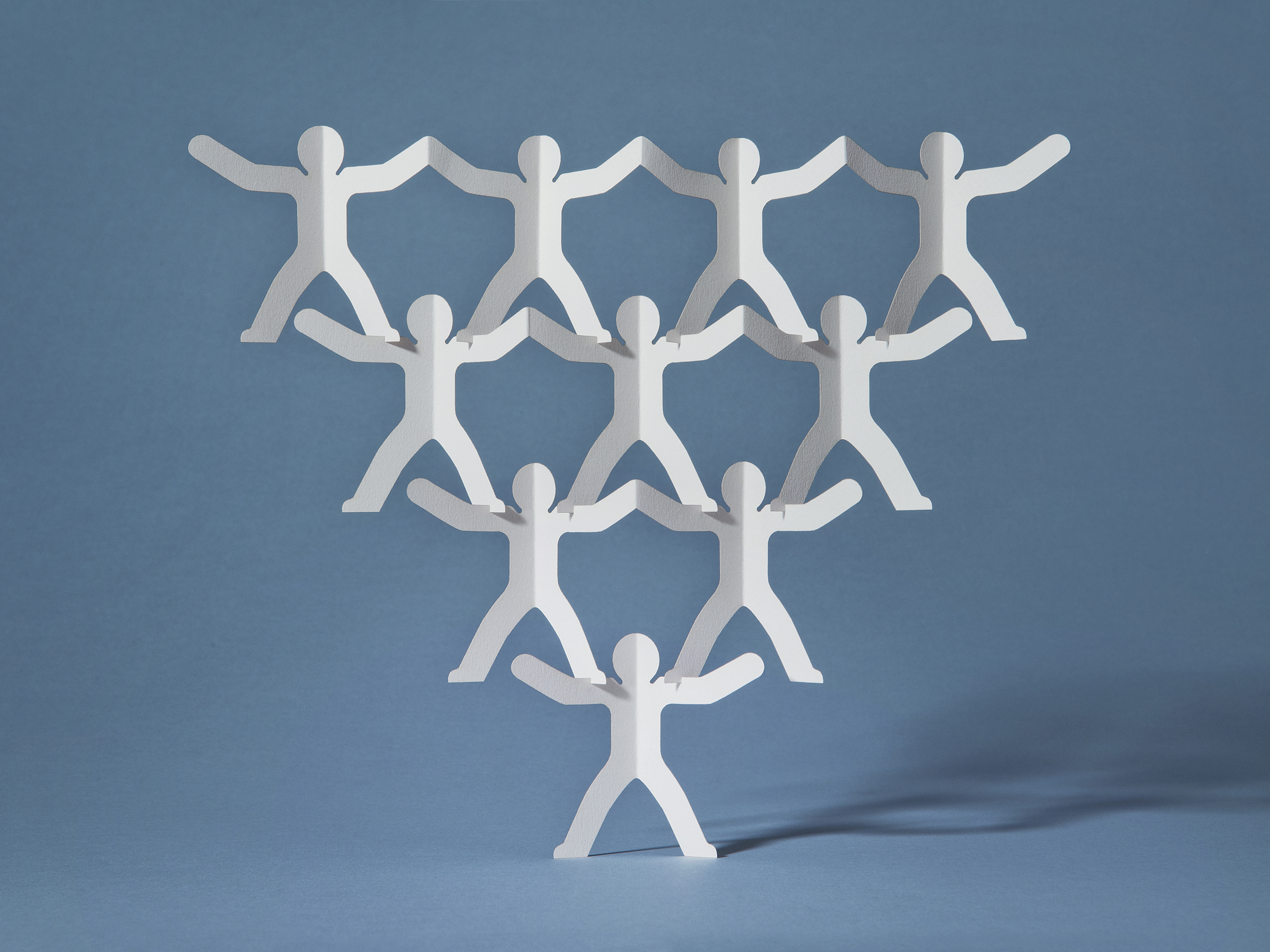 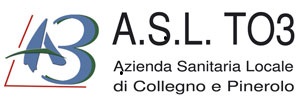 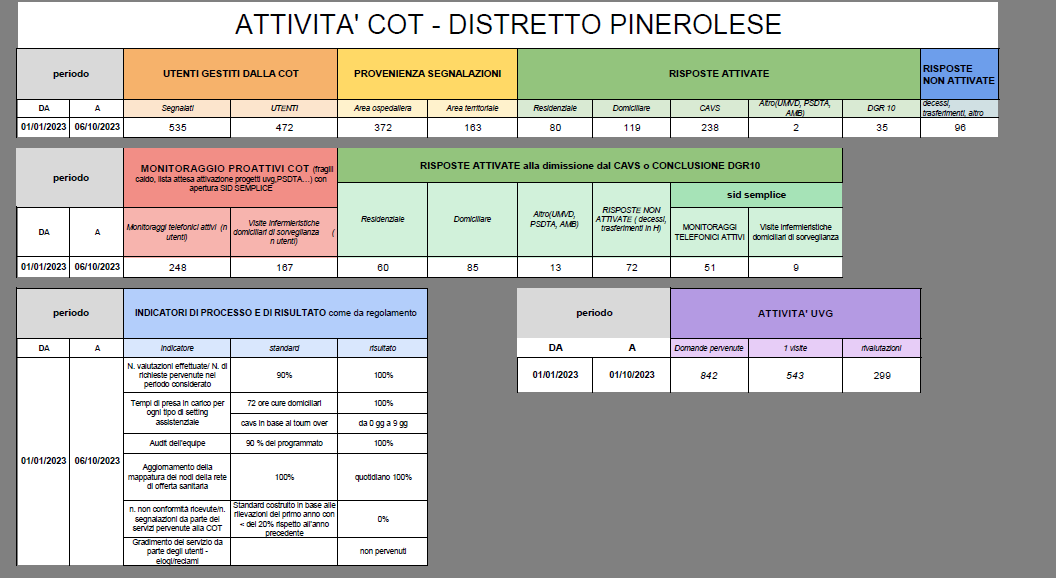 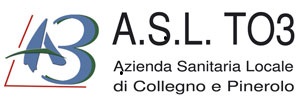 Conclusioni
Analisi progetto diapositiva 8
POSITIVI
NEGATIVI
PUNTI DEBOLI
PUNTI DI FORZA
ASSICURARE CONTINUITÀ, ACCESSIBILITÀ ED INTEGRAZIONE DELL’ASSISTENZA SANITARIA E SOCIOSANITARIA
INTEGRAZIONE OSPEDALE-TERRITORIO PER LA GARANZIA DI UNA PRESA IN CARICO CONTINUATIVA ED UNA GESTIONE INTEGRATA DEGLI UTENTI FRAGILI/CRONICI NEI VARI SETTING DI CURA
ASSENZA DI UN SISTEMA INFORMATIVO IN GRADO DI GARANTIRE L’INTERAZIONE TRA I SISTEMI GIA’ PRESENTI
DIFFICOLTA' DI ASSEGNAZIONE PERSONALE DEDICATO
OPPORTUNITÀ
MINACCIA
NON CONCRETA DISPONIBILITA’/ FLESSIBILITA’ DEL SISTEMA NELL’ATTIVAZIONE DEI SETTING ASSISTENZIALI
UTILIZZO DI INDICATORI DI RISULTATO NON  REALMENTE IMPUTABILI AL LAVORO DELLA COT
MAPPATURA DELLA POPOLAZIONE FRAGILE/CRONICA CON PROGRAMMAZIONE DI INTERVENTI VOLTI ALLA PREVENZIONE DEGLI ACCESSI IMPROPRI

AMMODERNAMENTO  DELLE STRUTTURE IN TERMINI DI QUALITÀ DEL CAPITALE UMANO, RISORSE DIGITALI, STRUTTURALI, STRUMENTALI E TECNOLOGICHE
[Speaker Notes: Commenti: alla voce minaccia «indicatori di esito» specifichi che il gruppo di lavoro regionale ha condiviso gli indicatori di processo, mentre di esito si farà riferimento non all’attività COT, ma ai risultati degli specifici interventi attivati (PSDTA, cure palliative ecc ) poiché le variabili che influiscono sull’esito delle singole attività/interventi clinico/assistenziali non sono azioni dirette della COT]
GraziePer l’attenzione